Überblick über typische astronomische Objekte und astronomische Größenordnungen
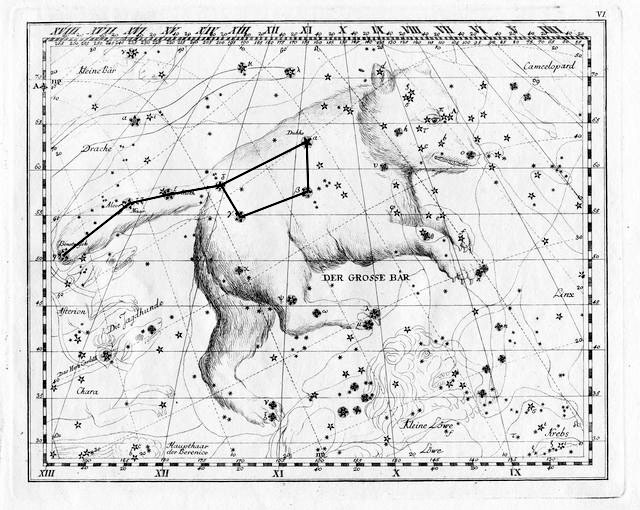 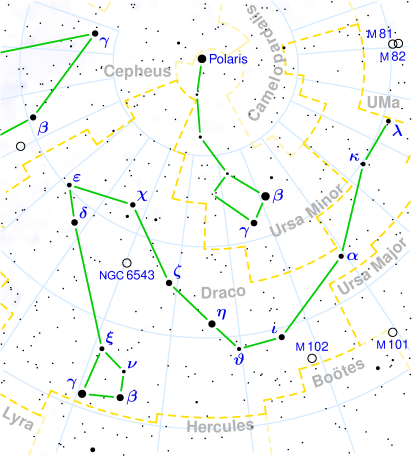 Wozu dienen Sternbilder?
Zur schnellen Orientierung am Sternenhimmel!
Bekannte Sternbilder:
Löwe (Leo), Stier (Taurus), Kleiner Bär (Ursa minor), Zwillinge (Gemini), 
Schütze (sagittarius), Fuhrmann (Auriga),  Bärenhüter  (Bootes), Jungfrau (Virgo), 
Leier (Lyra), Schwan (Cygnus), Widder (Aries), Adler (Aries), 
Orion, Cassiopeia, Pegasus, …
Überblick über typische astronomische Objekte und astronomische Größenordnungen
Wie lauten die Planeten unseres Sonnen- systems und wie viele gibt es?
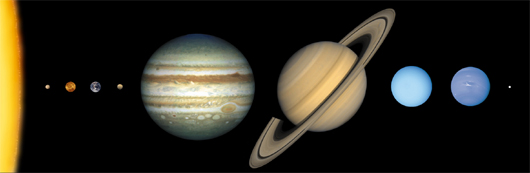 Merk, Venus, Erde, Mars, Jupiter, Saturn, Uranus, NeptunDas sind insgesamt (nur noch) 8 Planeten
Weitere Kleinkörper im Sonnensystem
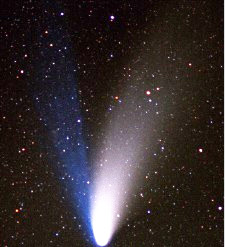 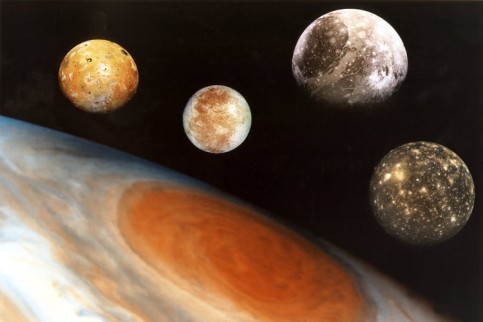 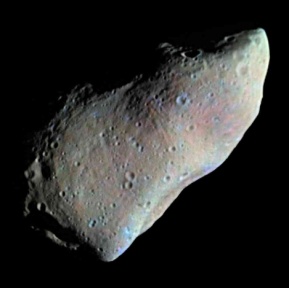 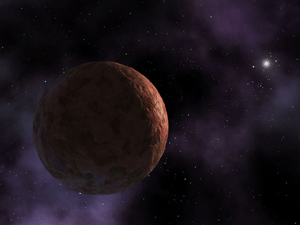 Asteroiden (Gaspra)Kleinplaneten, insbesondere zwischen Mars und Jupiter
Kometen (Hale Bopp)
Monde, d.h. Trabanten eines Planeten (hier Jupitermonde)
Zwergplaneten (Sedna),zu denen auch Pluto gehört
Überblick über typische astronomische Objekte und astronomische Größenordnungen
Wie groß sind eigentlich Sterne?
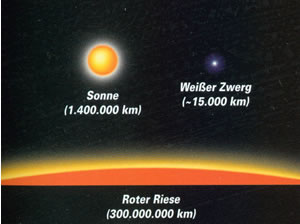 Sterne haben ganz unterschiedliche Größen!
Verändern Sterne im Lauf der Zeit ihr Aussehen?
Sterne entwickeln sich im Laufe der Zeit.Manche „sterben“ bereits nach einigen Millionen Jahren, andere erst nach Milliarden von Jahren. Auch gegenwärtig werden noch Sterne geboren!
Offener Sternhaufen (Pejaden)
Kugelsternhaufen (Omega Centauri)
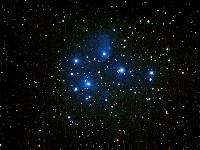 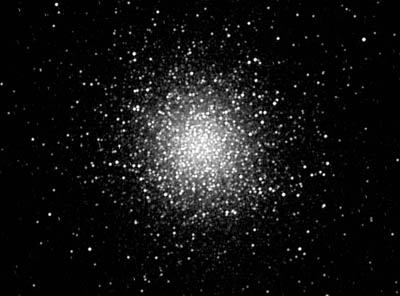 Ansammlung von bis zu 20000 oft noch sehr junger Sterne
Kugelförmige Ansammlung sehr alter Sterne (einige Millionen), die galaktische Zentren umkreisen
Überblick über typische astronomische Objekte und astronomische Größenordnungen
Was sieht man hier?
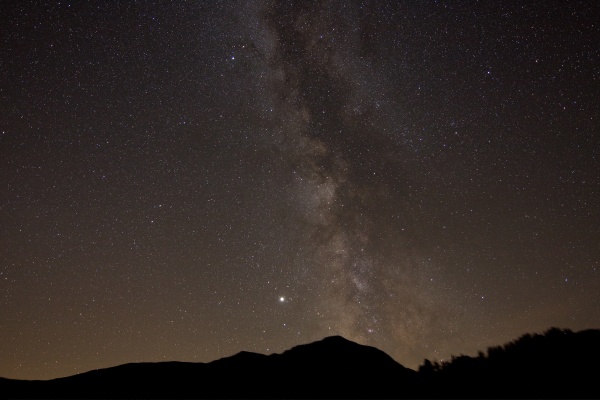 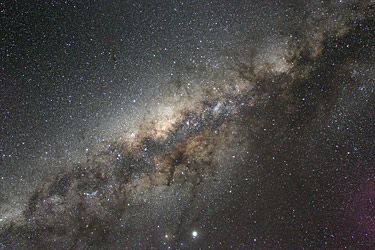 Unsere Milchstraße, eine Spiralgalaxie mit ca. 200 Milliarden Sternen.Der Durchmesser unserer Milchstraße beträgt etwa 100 000 Lichtjahre.
Überblick über typische astronomische Objekte und astronomische Größenordnungen
In Galaxien gibt es unterschiedliche Arten von „Nebeln“.Worum kann es sich jeweils handeln?
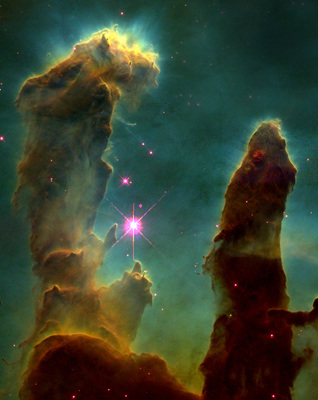 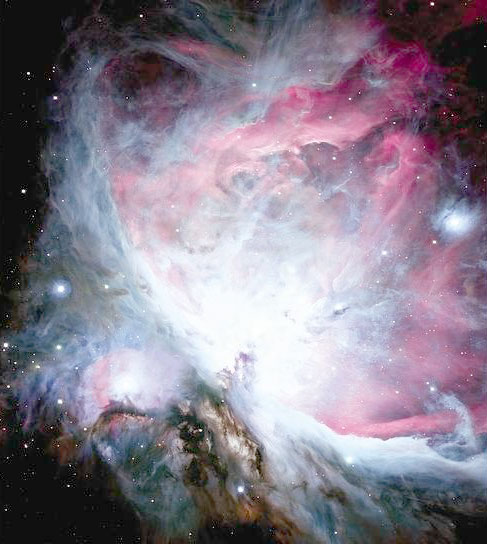 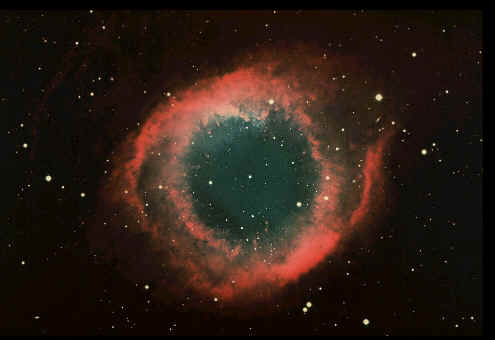 Planetarischer Nebel; 
„sterbender“ Stern stößt Gas- und Plasmahülle ab (Helixnebel)
Emissionsnebel, d.h. Gasnebel, der selbst Licht aussendet
(Orionnebel)
Gas und Staubnebel, Reflexionsnebel
(Säulen des Adlers)
Überblick über typische astronomische Objekte und astronomische Größenordnungen
Neben unserer Milchstraße gibt es noch Milliarden anderer Galaxien. Drei besonders „schöne“ Beispiele:
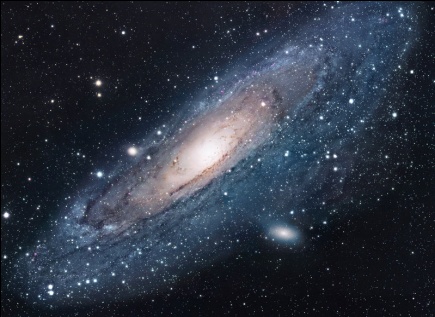 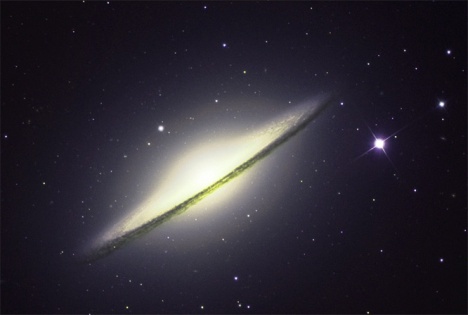 Andromeda-Galaxie,
neben unserer Milchstraße
die zweite große Spiralgalaxie in der „lokalen Gruppe“, 
ca. 2 Millionen Lj entfernt
Sombrero-Galaxie (Spiralgalaxie im Abstand von ca. 30 Millionen Lj
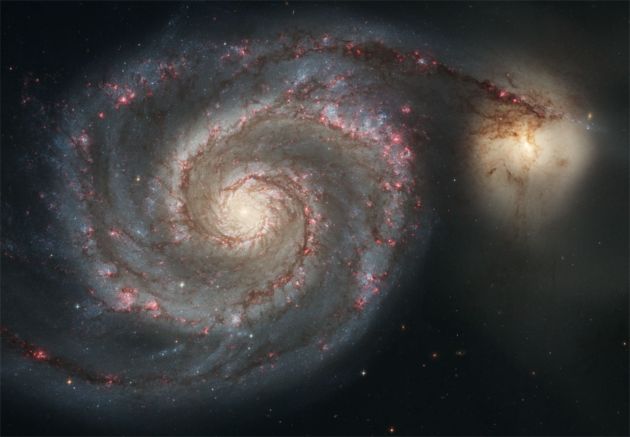 Whirlpool-Galaxie (Spiralgalaxie M51) mit einer Begleitgalaxie
Überblick über typische astronomische Objekte und astronomische Größenordnungen
Galaxien sind nicht gleichmäßig im Raum verteilt. Sie bilden Haufen und Superhaufen.
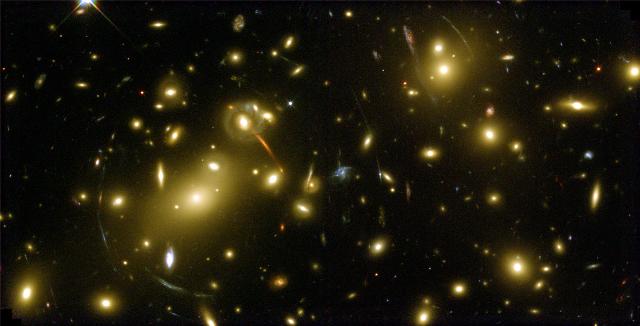 Galaxienhaufen Abell 1689,
ca. 300 Millionen Lj entfernt;
Enthält ca. 1014 bis 1015  Sterne
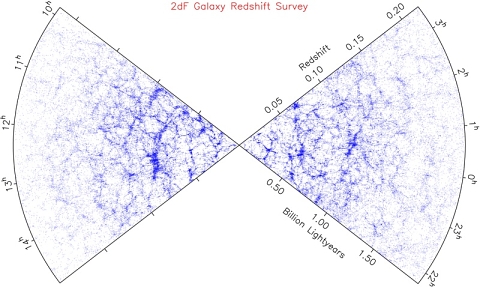 Die ungleichmäßige Verteilung der Galaxien zeigt eine „blasenförmige“ Struktur mit riesigen Leerräumen.
Überblick über typische astronomische Objekte und astronomische Größenordnungen
Entfernungen werden in der Astronomie in Lichtjahren (Lj) oder Parallaxensekunden (pc) angegeben.
Bei einer Lichtgeschwindigkeit von 300 000 km/s beträgt eine Lichtsekunde 300 000km.
Ein Lichtjahr entspricht daher  300 000km ∙ 3600 ∙ 24 ∙ 365 =  9,5 ∙ 1012 km
Aufgrund der jährlichen Bewegung der Erde um die Sonne scheinen sich „nahe“ Sterne gegenüber den weit entfernten auf einer Kreis- oder Ellipsenbahn zu bewegen. Den Winkel p, unter dem man die große Halbachse dieser Ellipse von der Erde aus beobachtet, nennt man die Fixsternparallaxe. (Vom Stern aus würde der Radius der Erdbahn um die Sonne ebenfalls unter diesem Winkel  p  erscheinen.)In einem Abstand von einer Parallaxensekunde ( 1pc ) sieht man den Radius der Erdbahn (1AE) unter dem Winkel von einer Bogensekunde.Zeige mit einer Rechnung, dass gilt:  1 pc  =  3,26 Lj
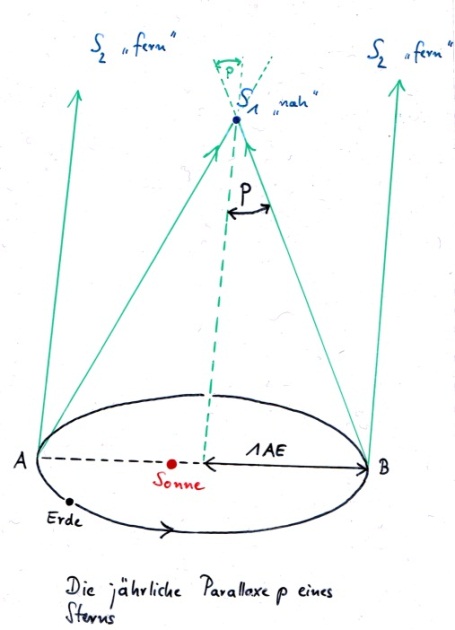 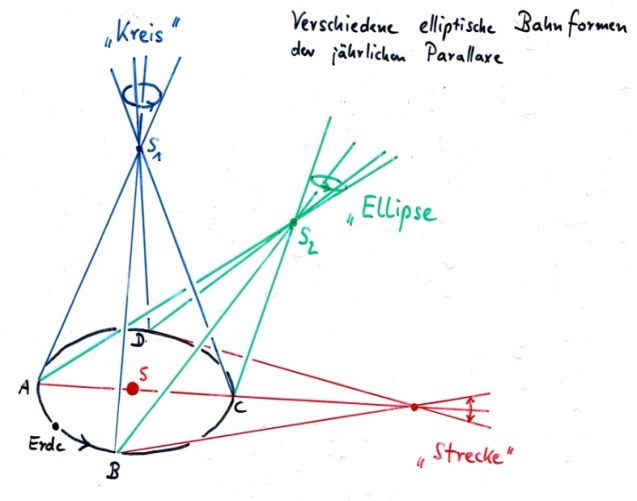 Die Form der Ellipse hängt von der Lage des Sterns auf der Himmelskugel ab.
Überblick über typische astronomische Objekte und astronomische Größenordnungen
Wichtige Entfernungen in der Astronomie:
Erdradius

Abstand Erde – Mond

Sonnenradius

Abstand Erde – Sonne (1AE)

Abstand Sonne – Pluto

Abstand Sonne – nächster Stern  	        (Proxima Centauri)

Durchmesser unserer Milchstraße

Abstand Milchstraße – Andromedagalaxie

Abstand zur entferntesten beobachtbaren Galaxie
6370 km
384 000 km
7,0 · 105 km
150 · 106 km = 8,3 Lmin
39 AE = 5,4 Lh
4,2 Lj
1 · 105 Lj
2 · 106 Lj
11 · 109 Lj
Ein Blick auf die Andromeda-Galaxie entspricht einem Blick in die Vergangenheit.Erklären Sie diese Aussage!
Überblick über typische astronomische Objekte und astronomische Größenordnungen
Das Universum ist nach neuesten Erkenntnissen ca. 13,7 Milliarden Jahre alt. 
Wenn man zur Veranschaulichung diese gesamte Zeitspanne in einem Jahr zusammenfasst, dann beginnt unser Universum mit dem so genannten Urknall am 1. Januar und wir Menschen befinden uns gegenwärtig genau am Zeitpunkt 24oo  Uhr dieses einen Jahres.
1. Januar  0:00 Uhr
Mitte Januar
Erstes Halbjahr
Mitte August
Anfang Oktober
19. Dezember
25. Dezember abends
30. Dezember
31. Dezember  22:45 Uhr
31. Dezember  23:45 Uhr
31. Dezember  20 Sekunden vor Mitternacht
31. Dezember  0,1 Sekunden vor Mitternacht
Überblick über typische astronomische Objekte und astronomische Größenordnungen
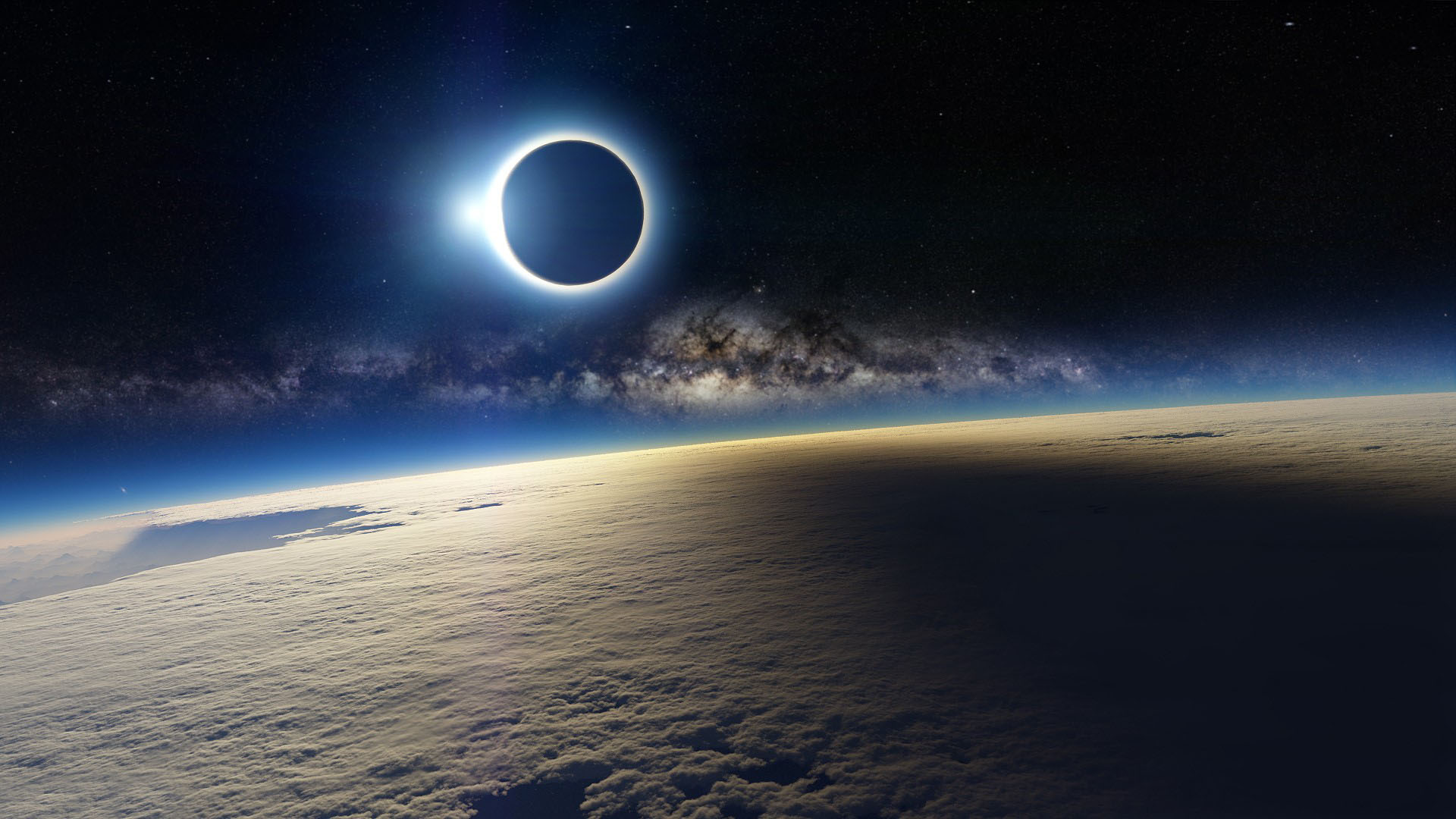 Ende
G. Rasch